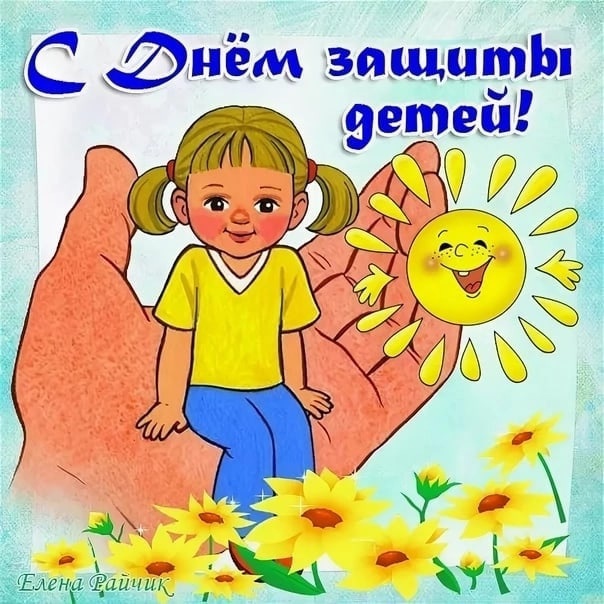 Рисунки детей старшей группы « Одуванчики»
МБДОУ « Ясли-сад № 323 г. Донецка»
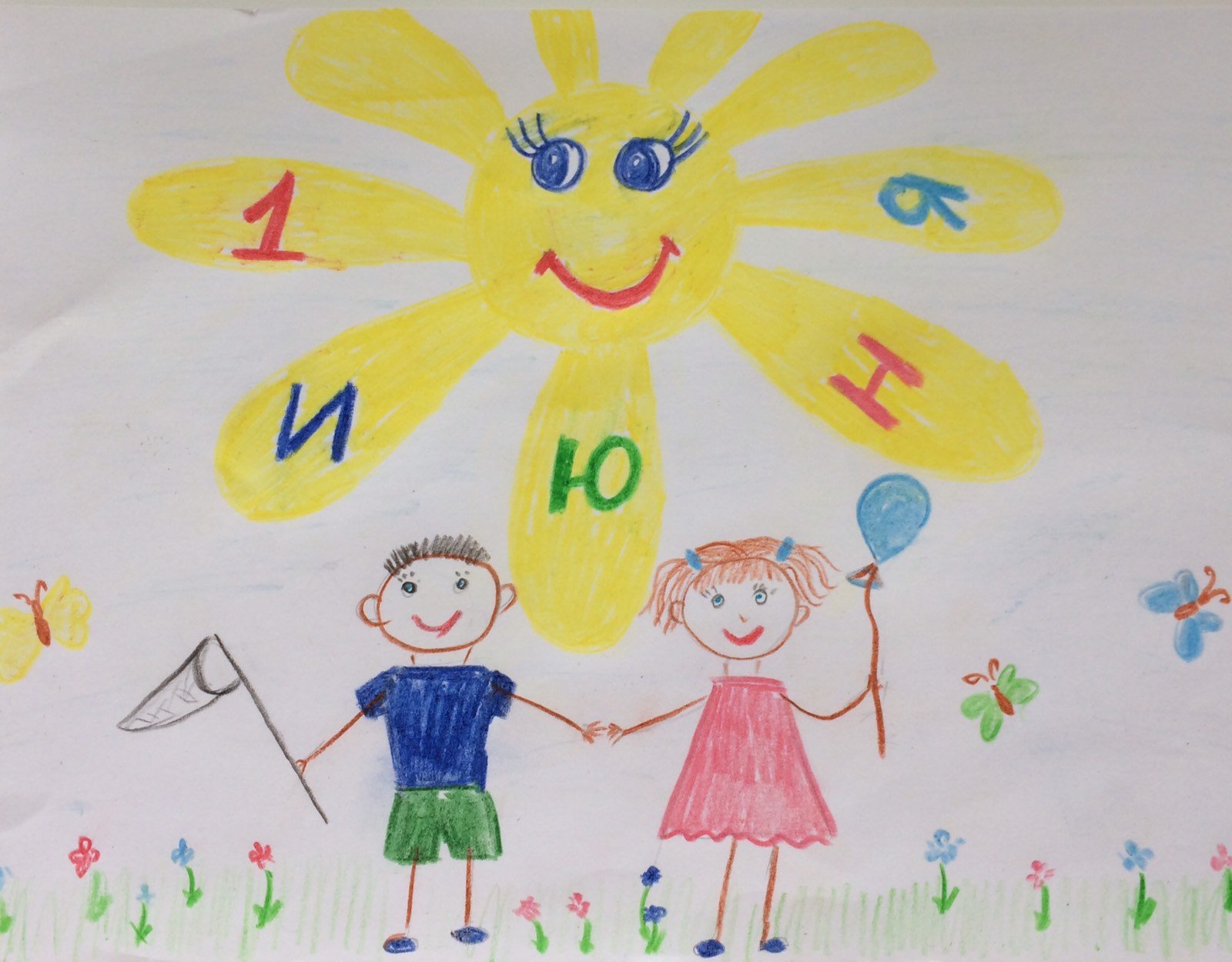 Рутковская Александра 6 лет
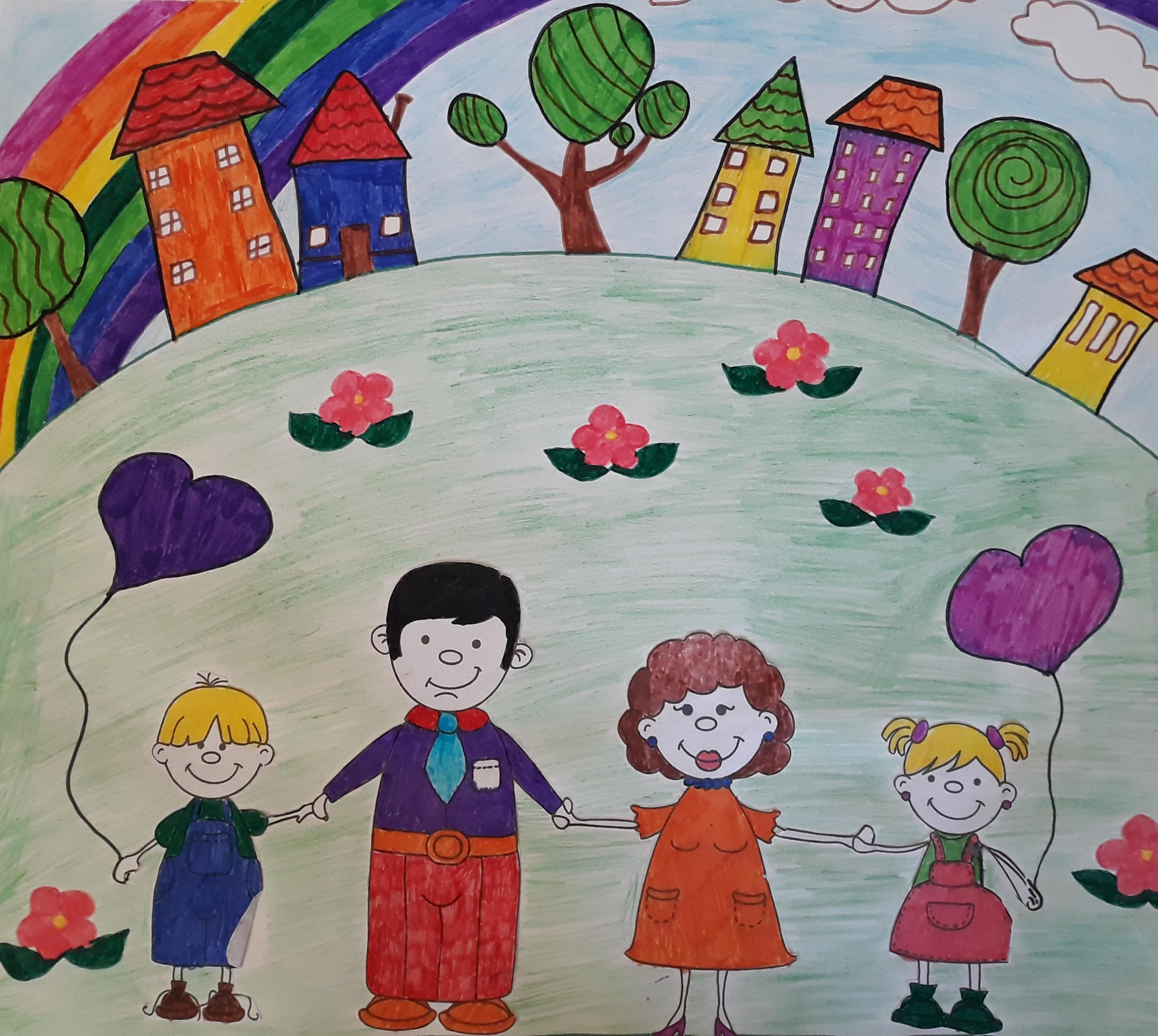 Бабенко Кристина 6 лет
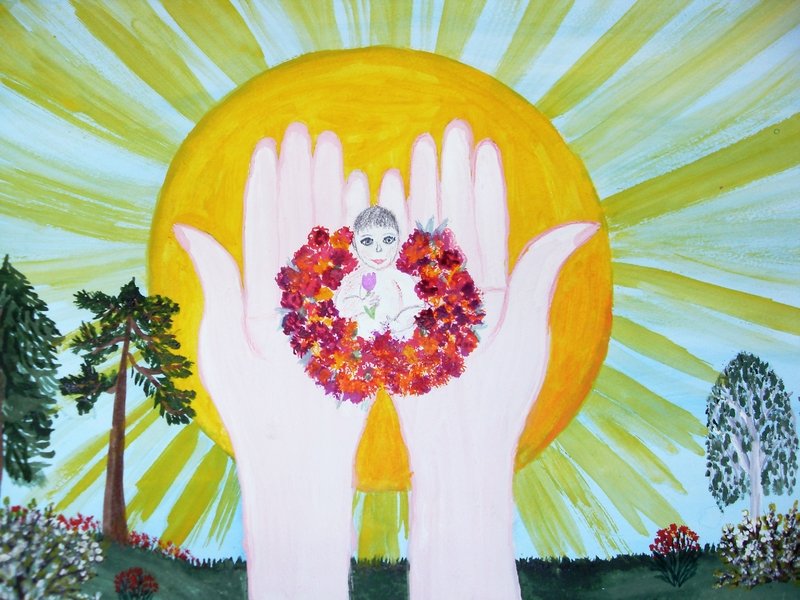 Шафранский Миша  6 лет
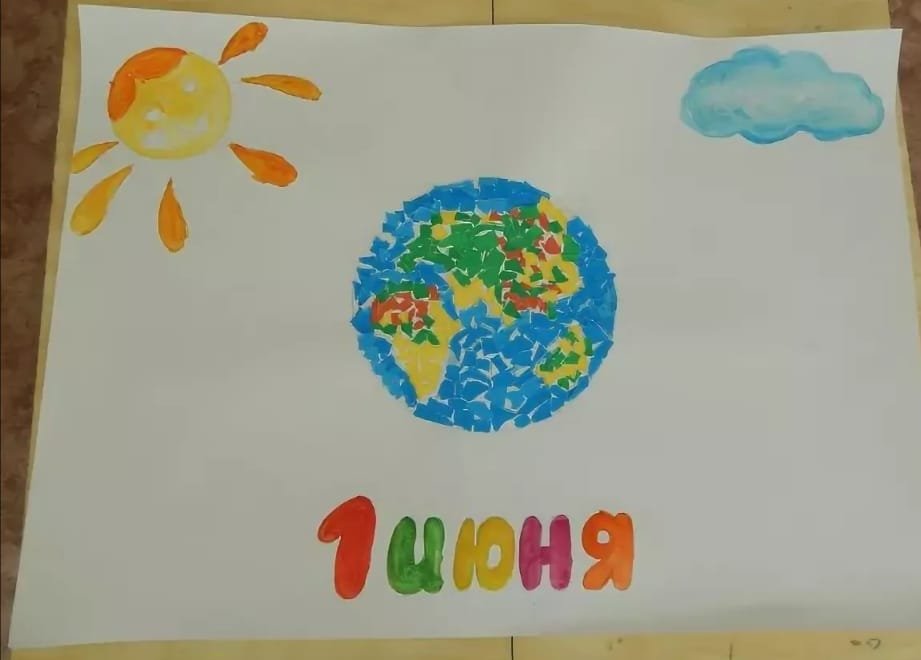 Пашкова Вероника 5 лет
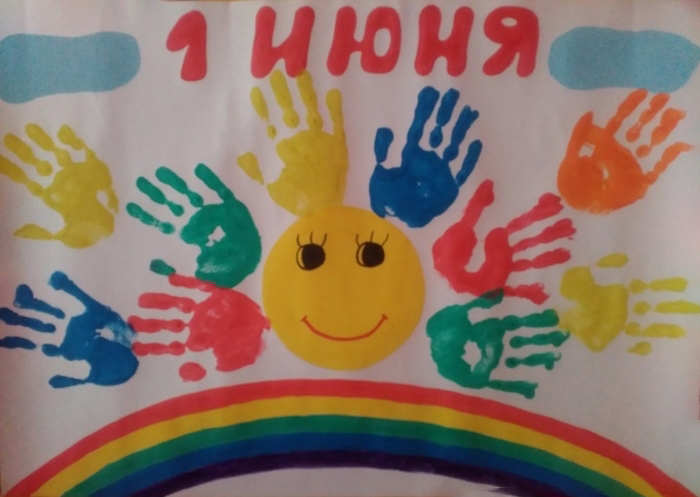 Нека Влада и Алиса 5 лет
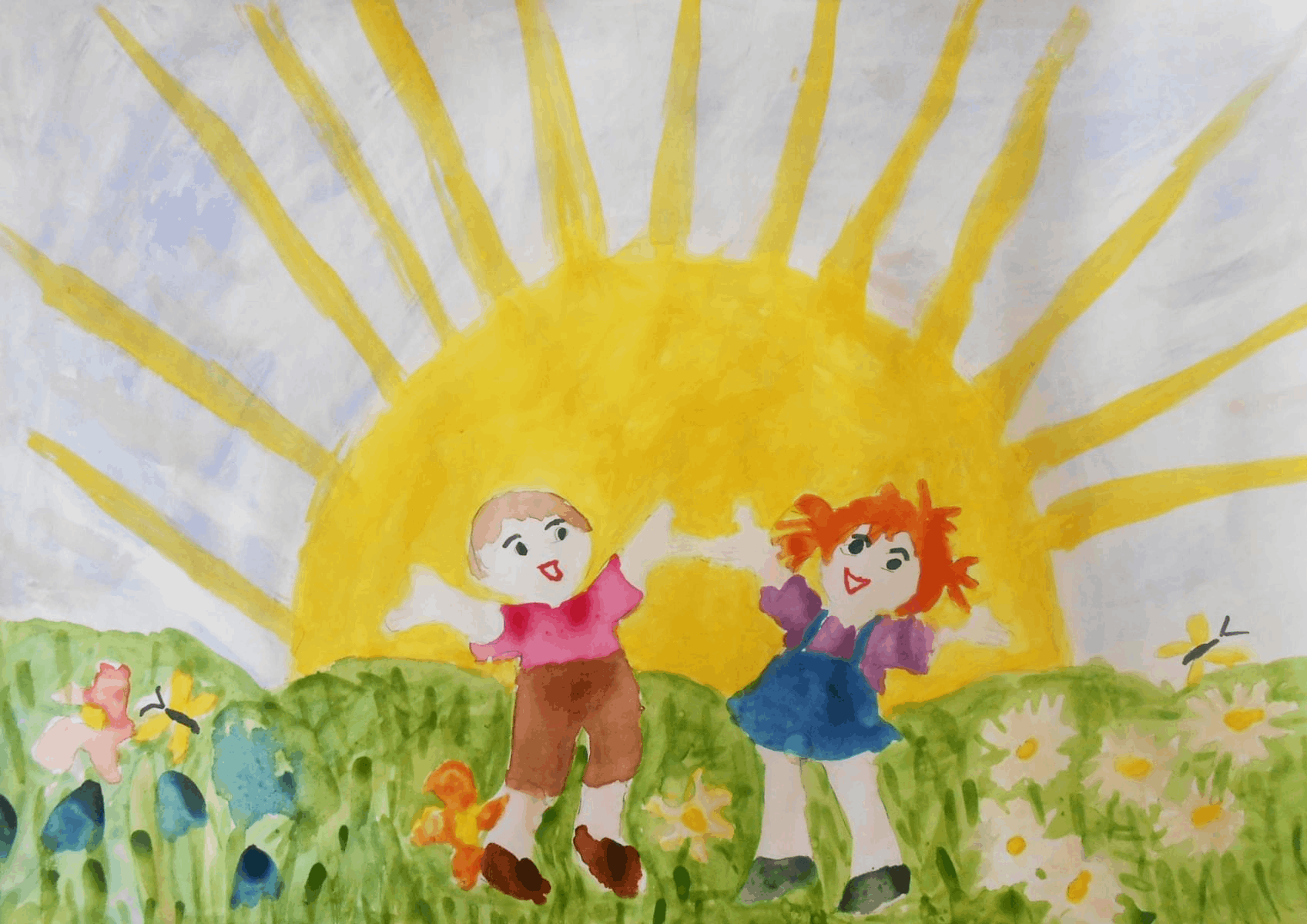 Оголь Калерия 5 лет
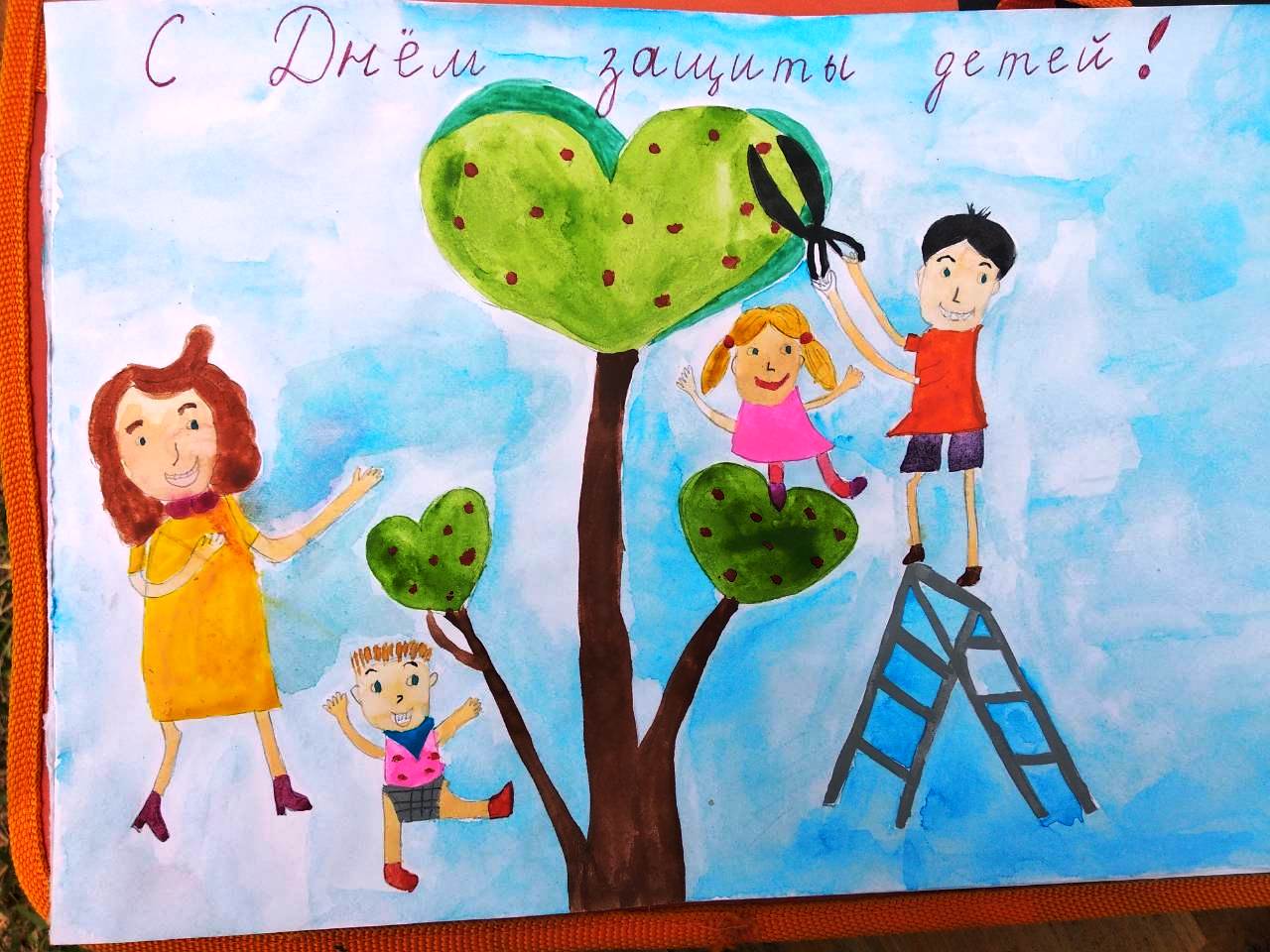 Кишинец Ваня 5 лет
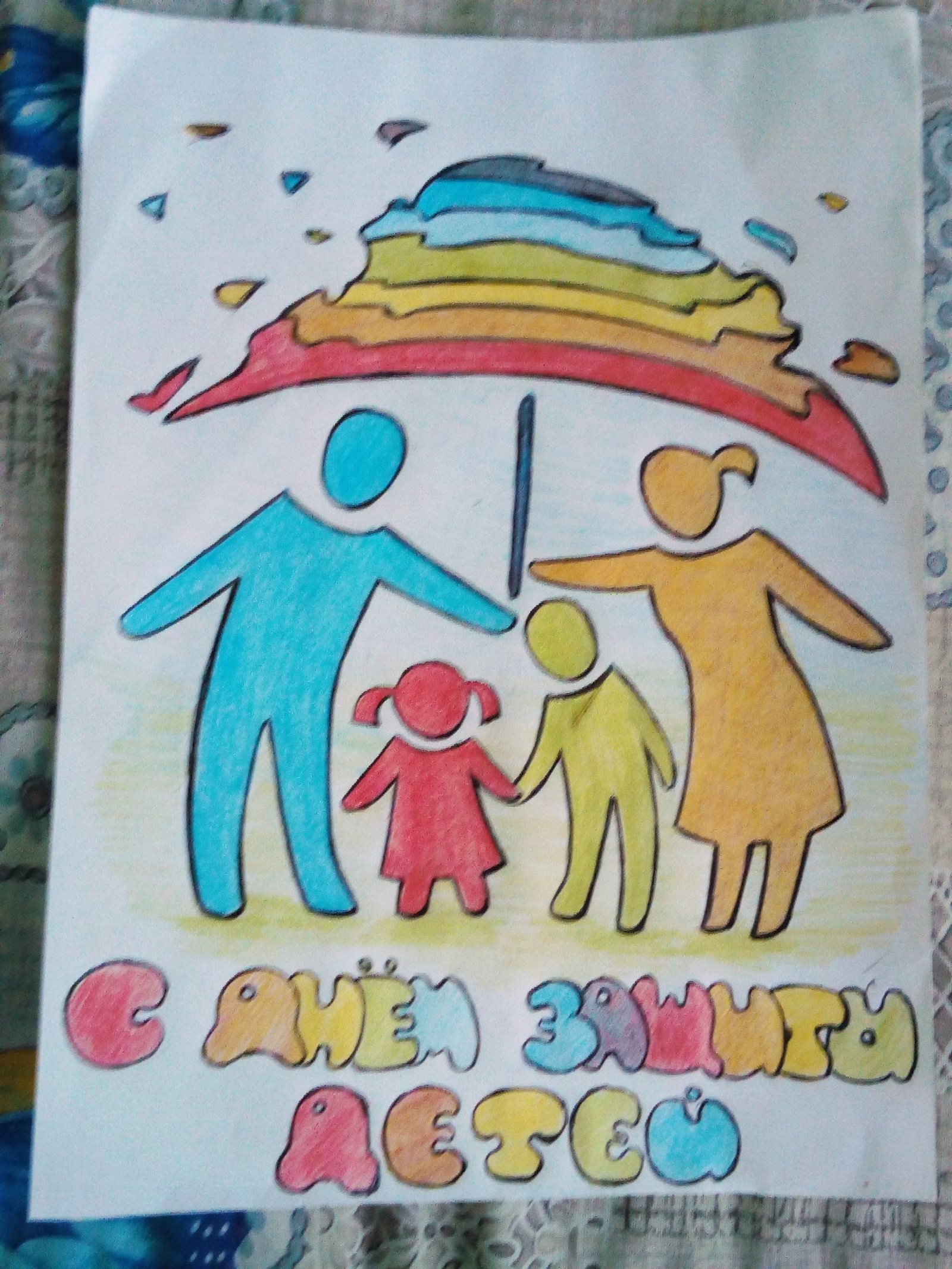 Михайлов Никита 
              5 лет
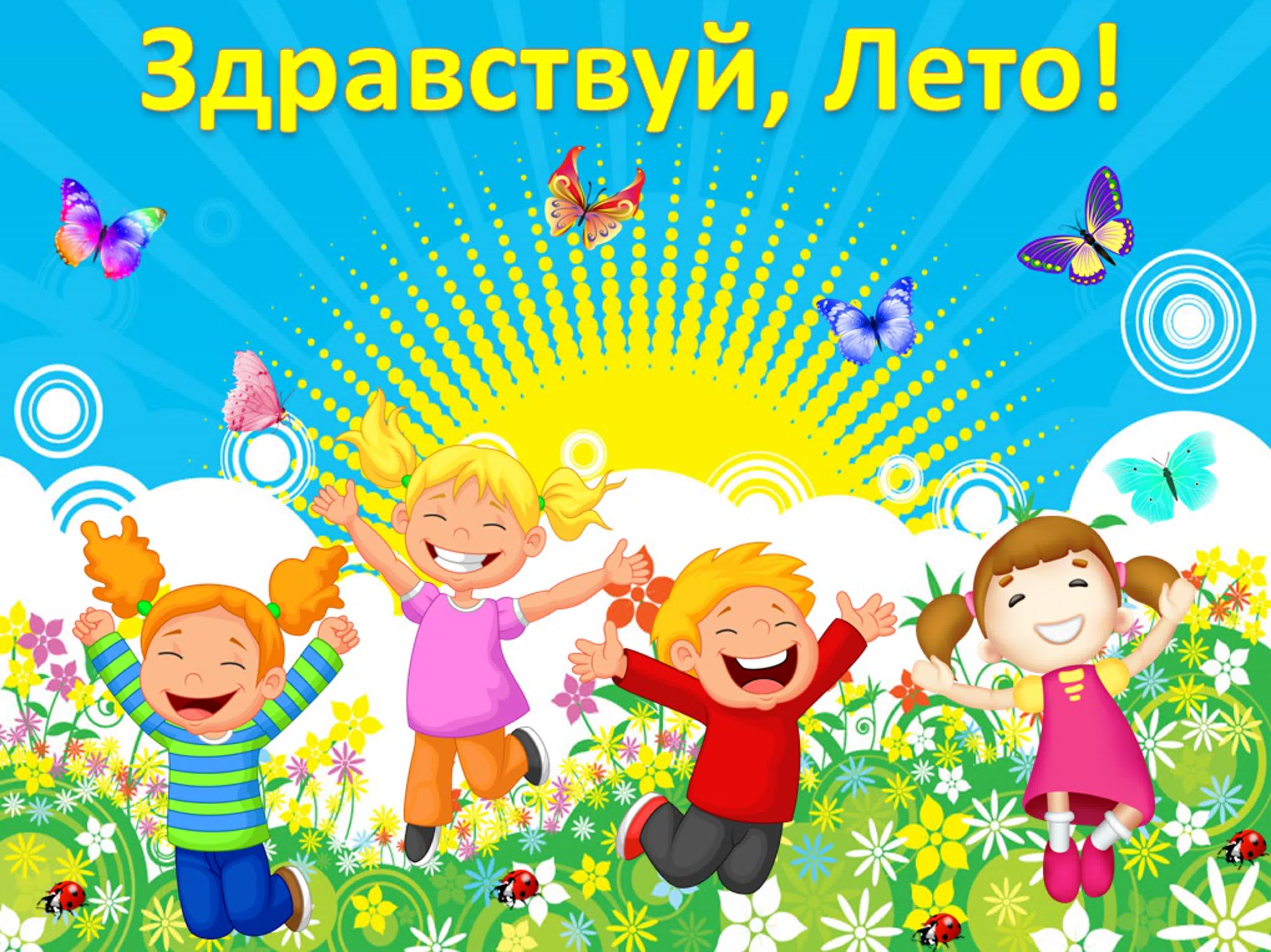 Спасибо за внимание